中学校外国語　在宅生徒への学習支援
ENGLISH　QUEST３年生（受け身形）
沖縄県教育委員会
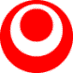 中学生の皆さんへ
中学生のみなさん、ようこそ！　ENGLISH QUEST!へ
中学１年生の皆さんは、「中学校の英語って難しそうだな」と感じていませんか？
また、２年生、３年生の皆さんは「英語って本当に役に立つかな？」と思っていませんか？
実は、英語の学習は、皆さんの今の生活や将来の生活等に大きく関わっています。
そこで、英語の学習が皆さんの身近になるように、「探求＝Quest」しながら問題を解決していけるように課題を投げかかけています。
それぞれの「ステージ」をクリアして、その先のゴールまでたどり着いてください。
課題は、４つのステージとレベルに分かれています。

　　　　　　　　　　　　　Stage 1　　基礎的な探求レベル
　　　　　　　　　　　　　Stage 2　　普段の授業の探求レベル
　　　　　　　　　　　　　Stage 3　　その単元の目標探求レベル
Stage 4　　学んだ内容を授業や社会に活かせる探求レベル
右の表にはステージをクリア
した日付を書きましょう。
よくできたら　　　を、
良く分からなかったら
を○でかこみましょう。
皆さんがすべてのステージクリアすることを期待しています！
それでは、START!!　
Good luck!
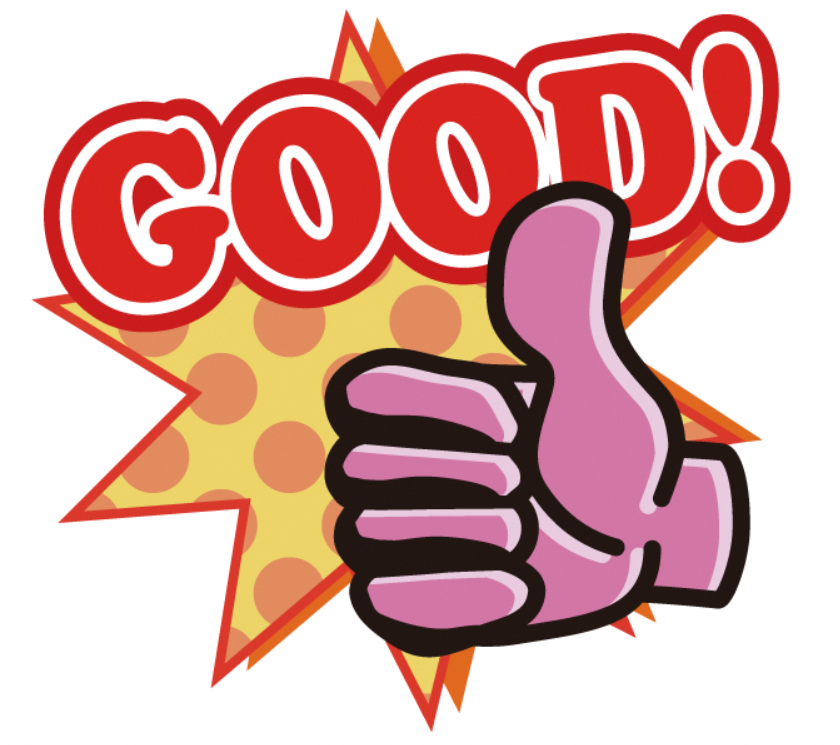 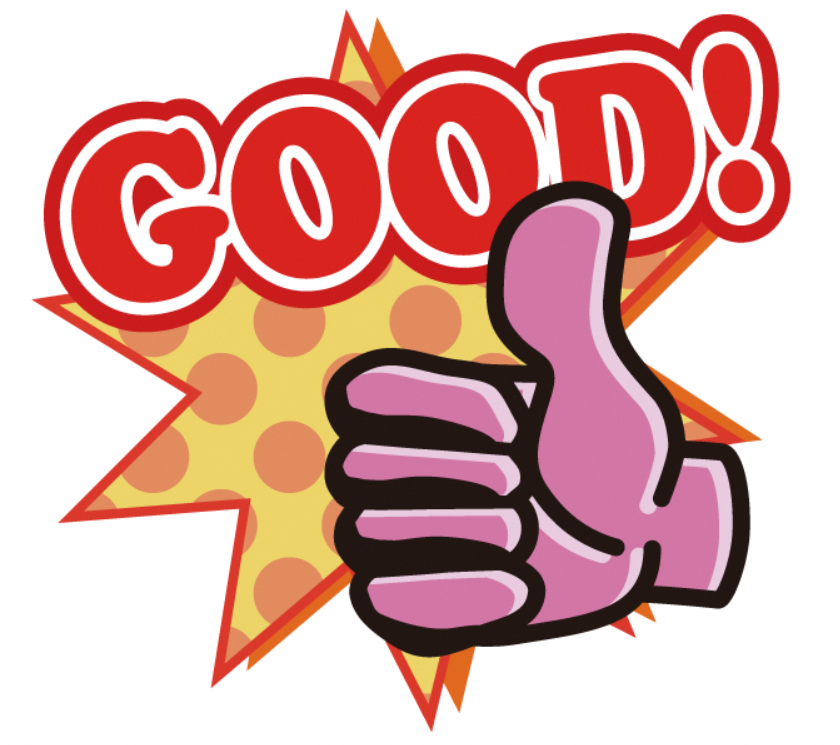 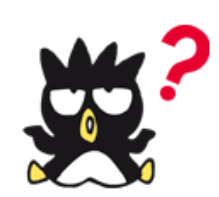 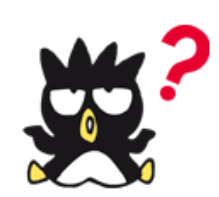 Stage 1　　　　　　中学３年生
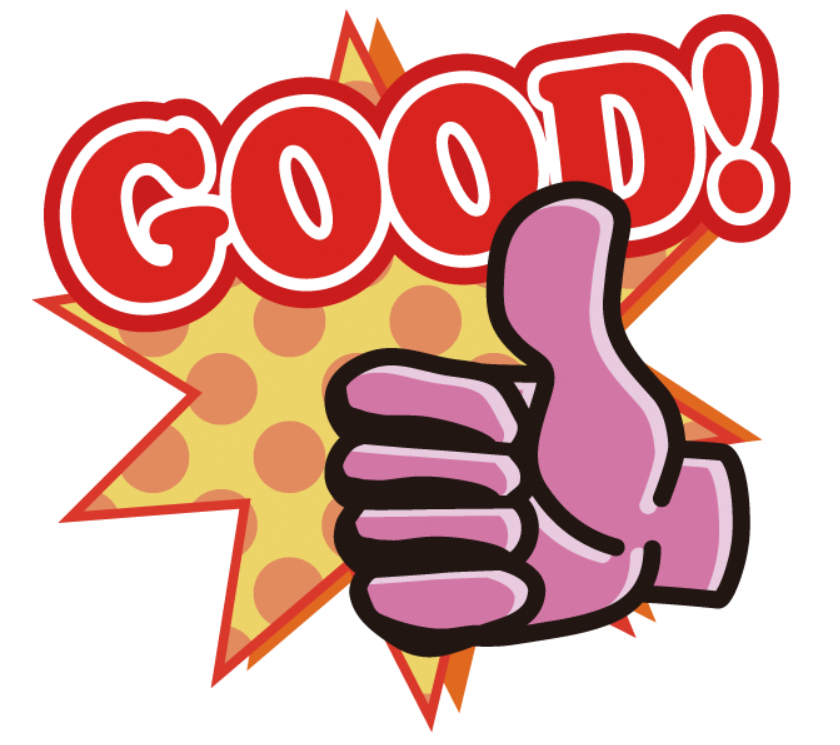 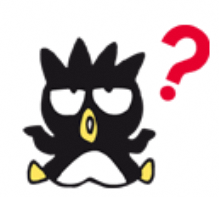 課題：教科書を開いて、声に出して読んでみよう。その文章から「受け身形」の語句を探して、○でかこんでみよう！
※読めない単語は辞書で調べたり、ネットで発音を聞いたりしてみよう。
説明：①受け身の文章は「be動詞（am/is/are/was/were）+過去分詞」
　　　　　で、「～される・～された」の意味です。
　　　  ②どんなことを言っているのか、想像しながら読んでみよう。

ヒント！・「過去分詞形って何？」という人は、『過去分詞形の表』を参
　　　　　考にして、読んでみよう。
過去分詞形の表　　　　　※これは一部です
Stage 2　　　　　　中学３年生
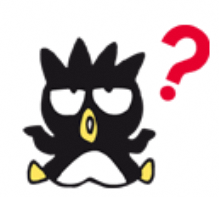 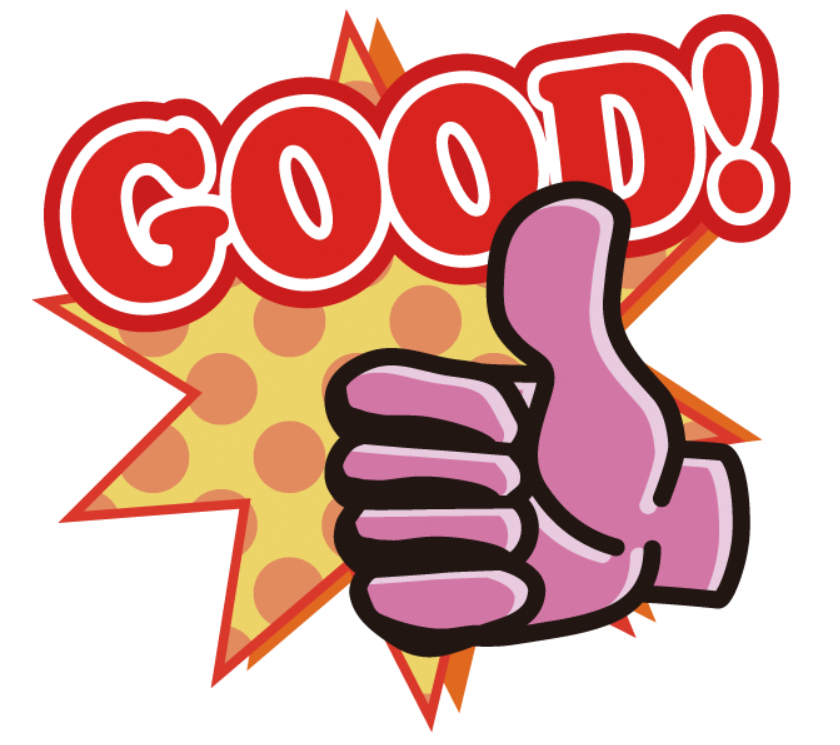 課題：受け身の文をノートに英語で書いてみよう。①
説明：①まずは、１～２文、受け身の文を書いてみよう。
　　　  




ヒント!・受け身の文章は「be動詞（am/is/are/was/were）+過去分詞」
　　　　　で、「～される・～された」の意味です。
　　　　・教科書の表現を参考にしてみよう。
Stage 3                 中学３年生
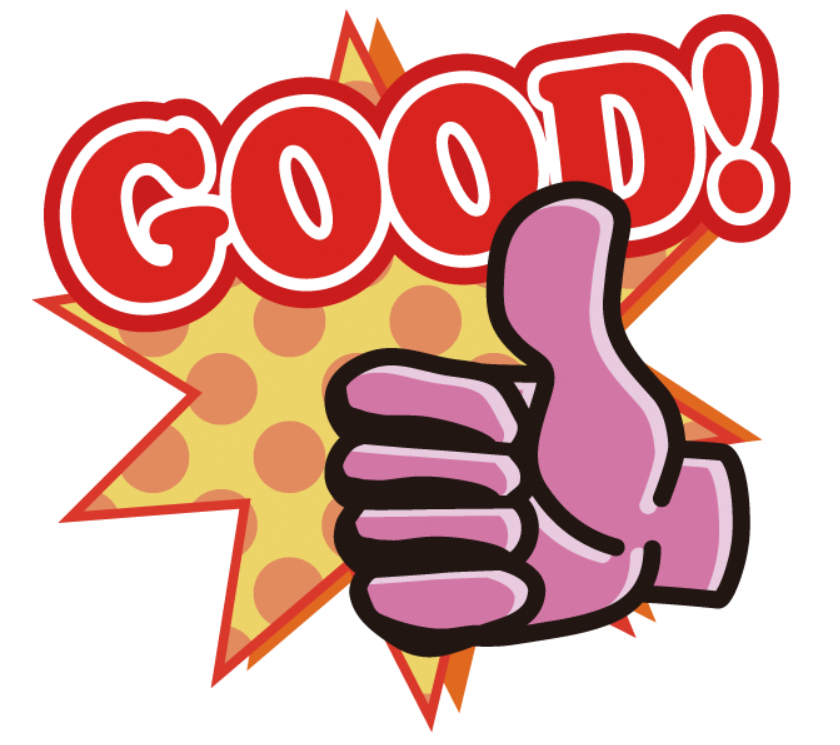 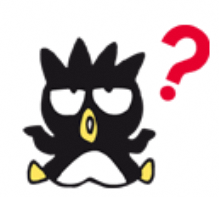 課題：受け身形の文を使って、紹介文を３～４行書いてみよう。
説明：①沖縄のことについて紹介する文を、３～４行の英語でノートに
　　　　　書いてみよう！
　　　　②沖縄で食べられている物や、歌われているものなど、思いつ
　　　　　くものを書いてみよう。

ヒント!・受け身の文章は「be動詞（am/is/are/was/were）+過去分詞」
　　　　　で、「～される・～された」の意味です。
　　　　・教科書の表現を参考にしてみよう



ヒント・教科書の表現を参考にしよう
Stage 4                 中学３年生
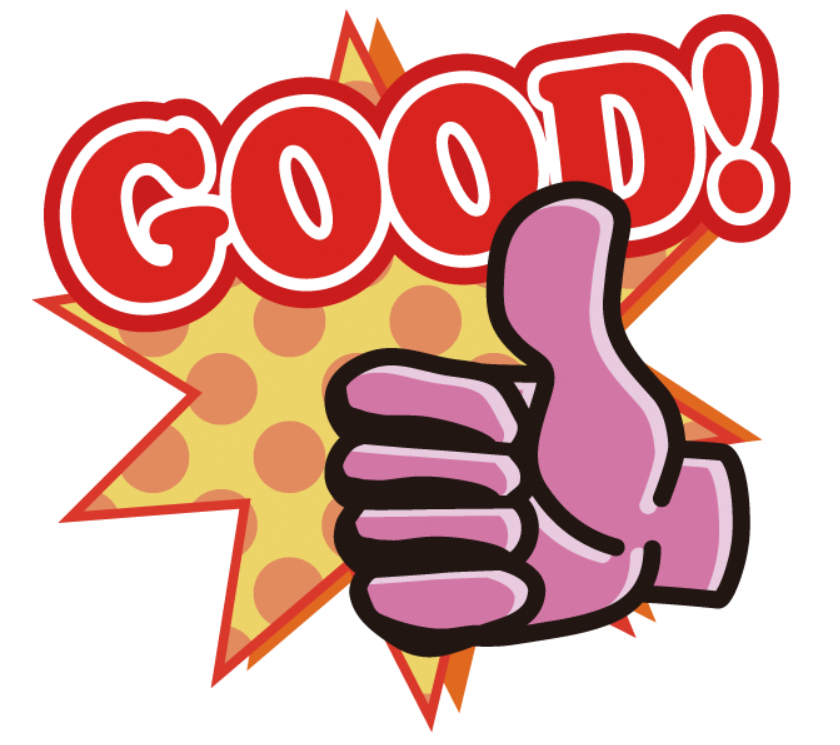 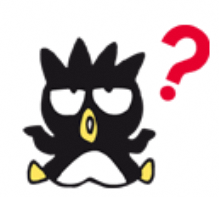 課題：受け身形を使った紹介文を書いてみよう。
説明：①学校にいるALTに、あなたの好きな有名人のことについてスピーチをする
　　　　　ための原稿を、ノートに書きましょう。
　　　　②受け身形の文章を使って、その人物のことを分かりやすく伝わるように説
　　　　　明をしましょう。
　　　   ③人物の説明をするだけでなく、自分の思いや意見も入れてみましょう。
　　　　④出来上がったら、聞き手によく伝わるよう、スピーチの練習をしましょう。

ヒント!・受け身の文章は「be動詞（am/is/are/was/were）+過去分詞」
　　　　　で、「～される・～された」の意味です。
　　　　・教科書の表現を参考にしてみよう
Congratulations!!
Certificate of Completion
 
This is to acknowledge that You have completed all stages of the English Quest implemented by our school, 
　We hereby offer you our school’s certificate of completion. 

　　　　                                         Junior High School
（あなたの名前）
修了証
 当学校が実施する「English Quest」の全ステージをあなたが修了したことを認め、ここに当学校の修了証を授与します。
Signature of English Teacher
Date